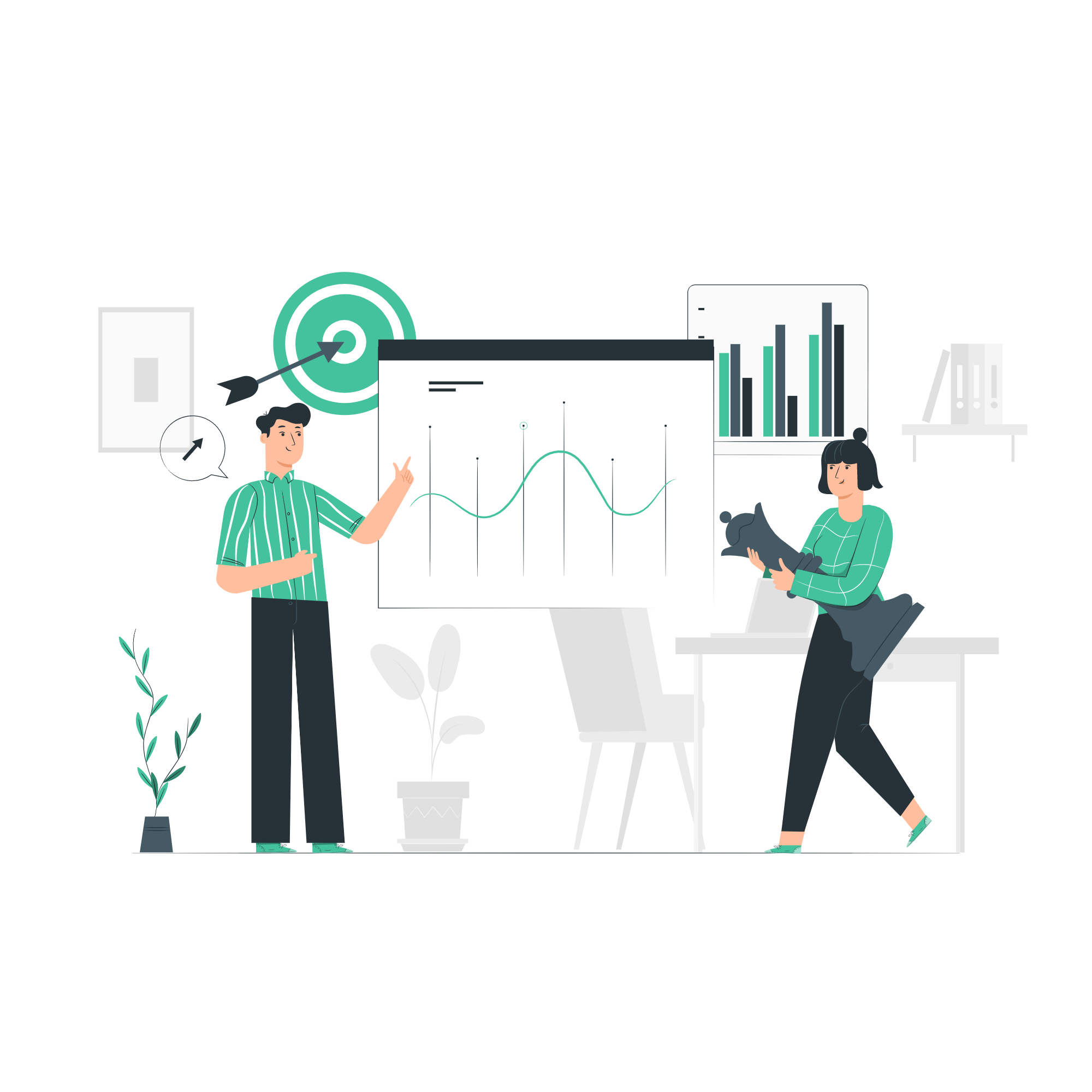 Utdypende forklaring av OKR-rammeverket
Ambisjoner (Objectives) setter retning og inspirerer til handling
En ambisjon (objective på engelsk) er en beskrivelse av et mål som skal nås i fremtiden. En ambisjon bør sette en tydelig retning og være motiverende. Ambisjonene er de overordnede føringene for hvordan virksomheten, og hver enkelt enhet bør prioritere ressurser og oppgaver.

Ambisjoner, og de øvrige komponentene i OKR, benyttes ofte på alle nivåer i en virksomhet. Det gjør at det er mulig å skape en rød tråd fra det minste initiativ som noen jobber med til daglig og helt opp til den øverste ambisjonen for selskapet!

Tips til å skrive ambisjoner:
Sett en tydelig retning! Hvor ønsker du at virksomheten din skal, dette har du et forsprang på fra den strategiske posisjonen du definerte i målbildet i modul 5
Gjør det enkelt å huske! Er det mulig å skrive ambisjonen kortere og mer presis?
Inspirer! Er ambisjonen utfordrende eller vil det være enkelt å klare?
Skap en bro mellom daglige oppgaver og visjon! Kommer det godt nok frem at ambisjonene er tuftet på strategien til virksomheten din?
Ambisjon 1
Målbart resultat A
Målbart resultat B
Initiativ 3
Initiativ 2
Initiativ 1
En virksomhet kan ha mange ambisjoner på ulike nivåer. Det anbefales å ikke ha mer enn maksimalt 5 ambisjoner på hvert nivå for å sikre fokus
Målbare resultater (Key Results) viser om du er på vei til å nå ambisjonene
Målbare resultater er et kvantitativt måleparameter med en startverdi og en målverdi som brukes til å vise fremgang mot å nå ambisjonene dine. Det er vanlig å benytte 2-5 målbare resultater for hver ambisjon. Formålet er ikke at det er en komplett sammenheng mellom de målbare resultatene og ambisjonene, men heller at de gir en god indikasjon på at du beveger deg i rett retning. Målbare resultater kan minne om KPIer, men er fokusert på å spore fremgang heller enn status quo.


Tips til å skrive målbare resultater:
Vær konkret! Målbare resultater bør være kvantitative, spesifikke, målbare, realistiske og tidsavgrenset
Balanser strekk og oppnåelse! Sett høye mål som motiverer og inspirerer, men sørg samtidig for at det er oppnåelig
Prioriter! Du kan ikke måle alt, så velg ut de viktigste målbare resultatene og de som best indikerer at du er på vei til å nå ambisjonene dine
Ambisjon 1
Målbart resultat A
Målbart resultat B
Initiativ 3
Initiativ 2
Initiativ 1
De målbare resultatene viser at du er på vei til å nå en ambisjon.
Initiativer er spesifikke aktiviteter du gjør for å påvirke de målbare resultatene
Initiativer (eller tiltak) beskriver de konkrete aktivitetene dere skal gjennomføre for å påvirke de målbare resultatene som i sin tur viser at dere er på vei til å nå ambisjonene deres. 

Ta frem de tiltakene du identifiserte og prioriterte i modul 6. Noen av disse kan med stor sannsynlighet gå rett inn som initiativer, mens andre kan være gunstig å bryte opp i flere initiativer. Dette vil avhenge av hvilket nivå av virksomheten initiativet gjelder for.

Tips til å skrive initiativer:
Sørg for at initiativene er konkrete og målbare slik at du enkelt kan spore fremgang og vite når et initiativ er fullført
Ikke lag en komplett gjøremålsliste – prioriter de viktigste initiativene (normale dag-til-dag aktiviteter trenger ikke listes opp, da dette utføres uansett)
Ha relevante initiativer som bidrar til minst ett, gjerne flere, målbare resultater
Ambisjon 1
Målbart resultat A
Målbart resultat B
Initiativ 3
Initiativ 2
Initiativ 1
Initiativene er de konkrete aktivitetene du skal utføre for å nå de målbare resultatene.